Chào mừng quý thầy cô giáo về thăm lớp dự giờ lớp 4B
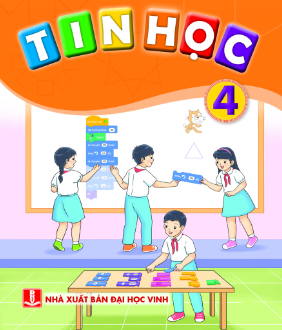 Giáo viên thực hiện: Nguyễn Thị Hồng
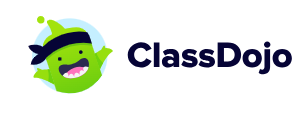 TIẾP SỨC
Tin học lớp 4_NXB ĐH Vinh_Kiến tạo công dân toàn cầu
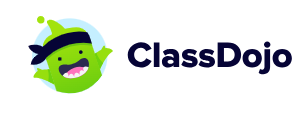 1. PHẦN MỀM MIỄN PHÍ
Zalo
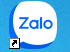 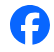 Facebook
Trò chơi 
“Ai đoán đúng”
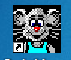 Basic mouse Skill
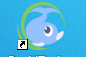 Rapid typing
Theo em, phần mềm miễn phí là gì? 
Em hãy kể tên một vài ví dụ về phần mềm miễn phí mà em biết?
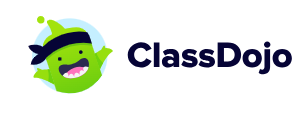 Tin học lớp 4_NXB ĐH Vinh_Kiến tạo công dân toàn cầu
2. PHẦN MỀM KHÔNG MIỄN PHÍ
Phần mềm không miễn phí là gì?
Em hãy kể tên một vài ví dụ về phần mềm không miễn phí mà em biết?
3. PHẦN MỀM CÓ BẢN QUYỀN
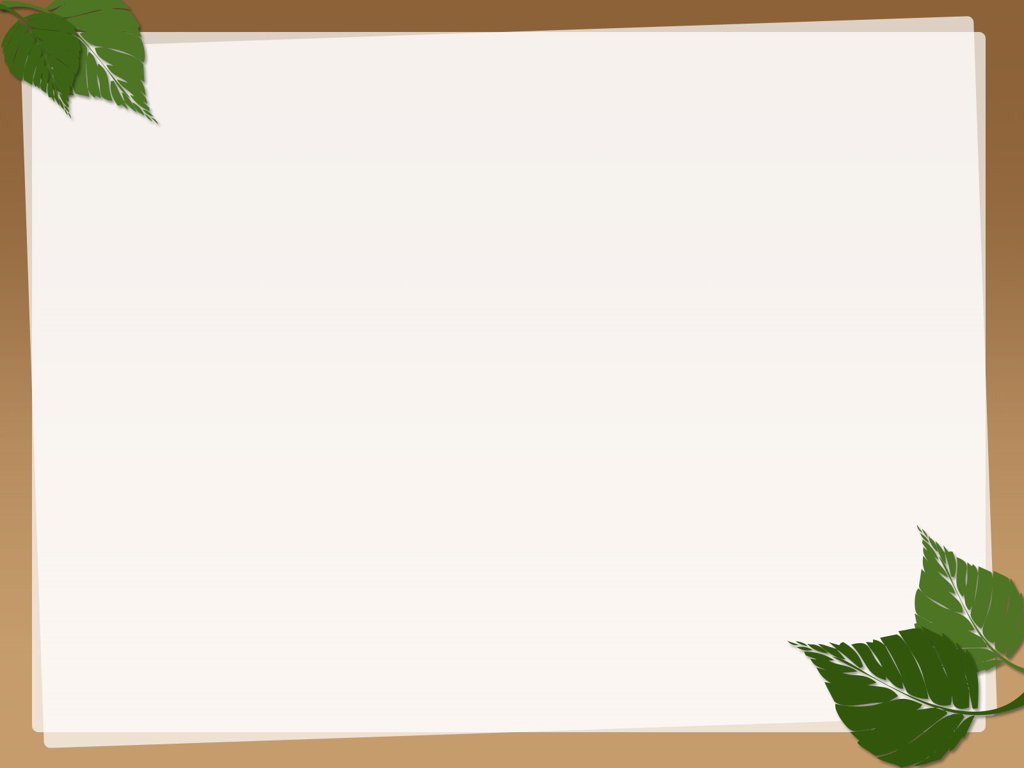 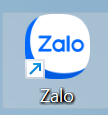 Phiếu học tập
Họ tên học sinh:.............................
Em hiểu gì về bản quyền?
..........................................................................................................................................................................................................................
Phần mềm đã được tác giả cho phép sử dụng được gọi là gì?
.............................................................................................................
Nếu em cố tình sử dụng phần mềm có bản quyền mà không được 
tác giả cho phép thì có vi phạm pháp luật không?
.............................................................................................................
LUYỆN TẬP
Trò chơi
Tin học lớp 4_NXB ĐH Vinh_Kiến tạo công dân toàn cầu
Tin học lớp 4_NXB ĐH Vinh_Kiến tạo công dân toàn cầu
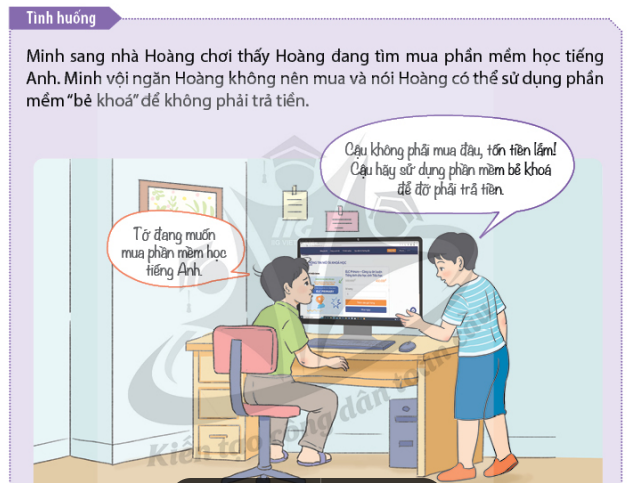 Nếu là Hoàng thì em sẽ nói với Minh như thế nào?
GHI NHỚ
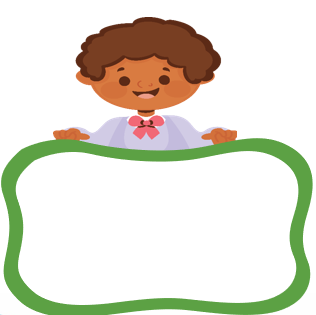 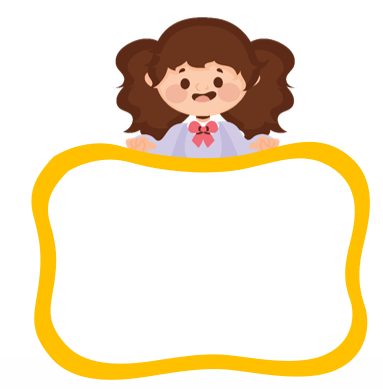 Chỉ sử dụng phần mềm khi được tác giả cho phép.
Phần mềm máy tính có loại miễn phí, có loại không miễn phí.
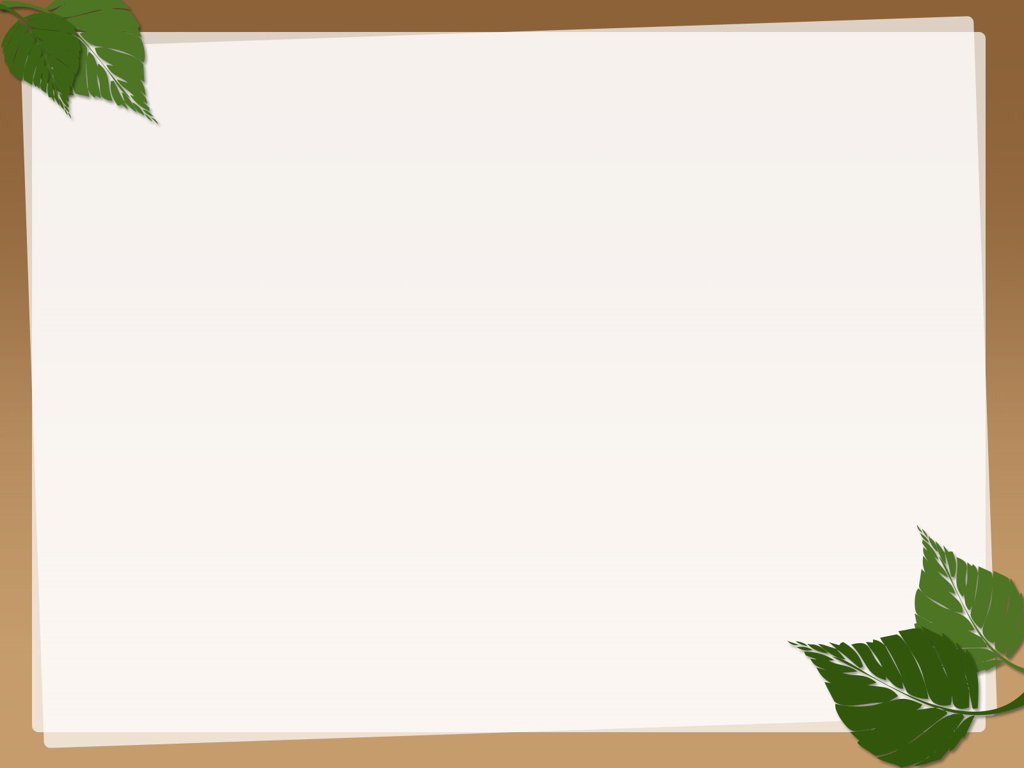 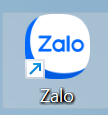 Phiếu học tập
Họ tên học sinh:.............................
Em hiểu gì về bản quyền?
..........................................................................................................................................................................................................................
Là quyền của tác giả đối với phần mềm.
Phần mềm đã được tác giả cho phép sử dụng được gọi là gì?
.............................................................................................................
Phần mềm có bản quyền
Nếu em cố tình sử dụng phần mềm có bản quyền mà không được 
tác giả cho phép thì có vi phạm pháp luật không?
.............................................................................................................
Có